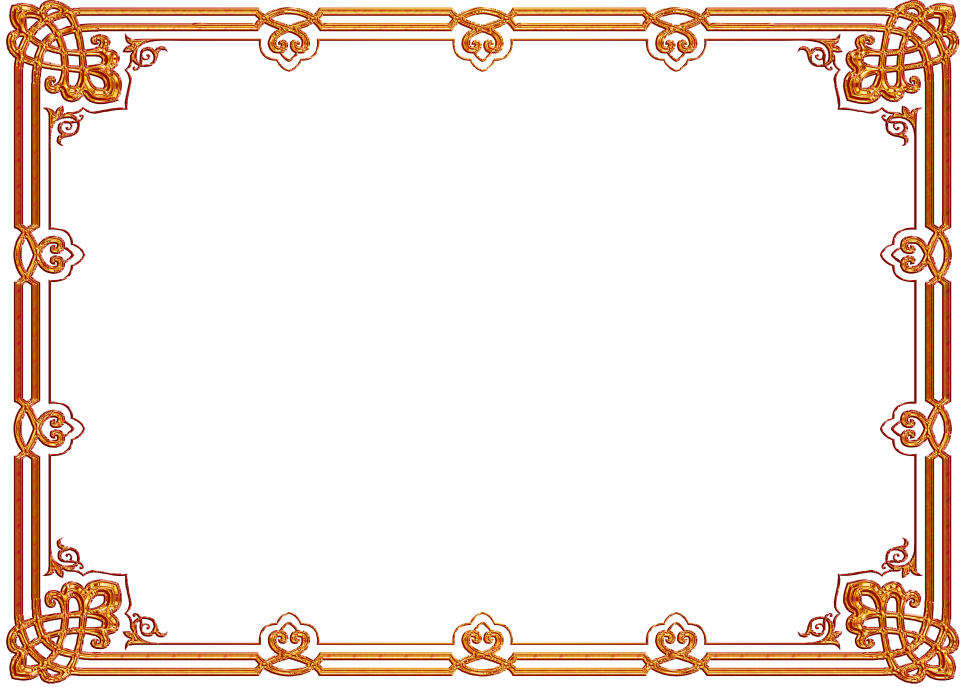 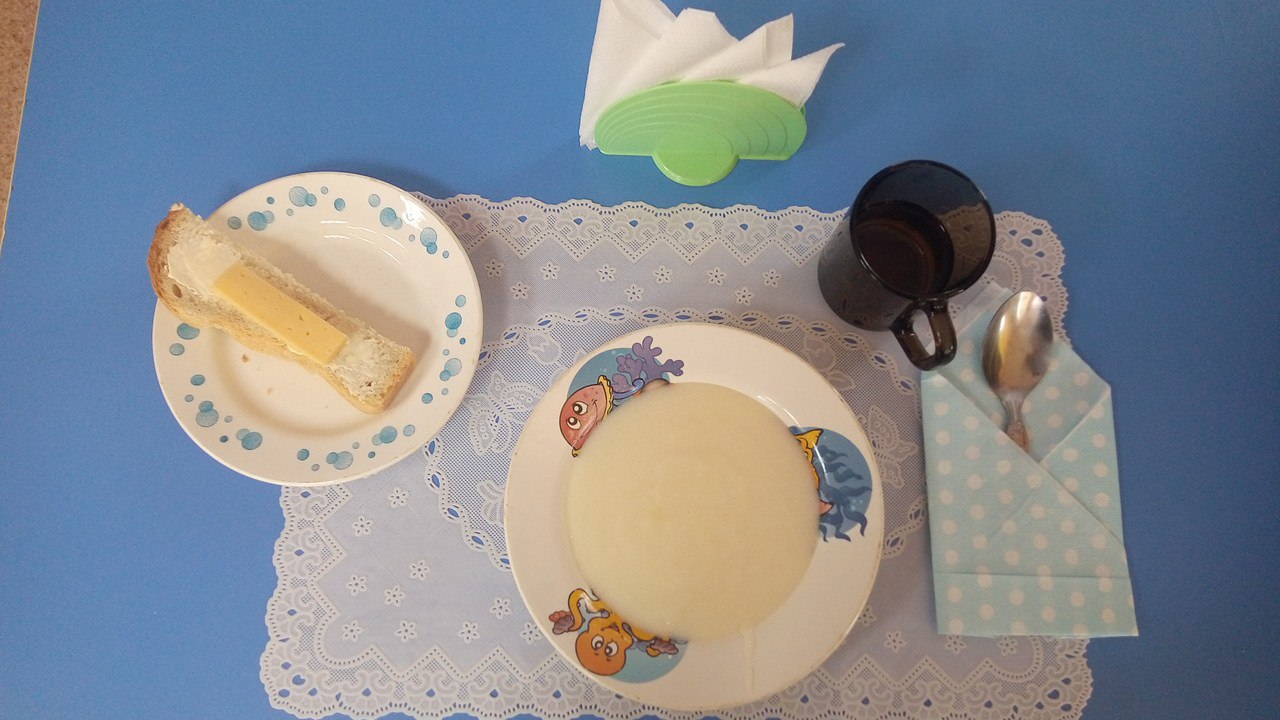 Каша манная молочная, бутерброд с маслом и 
сыром, чай с сахором и лимоном, хлеб
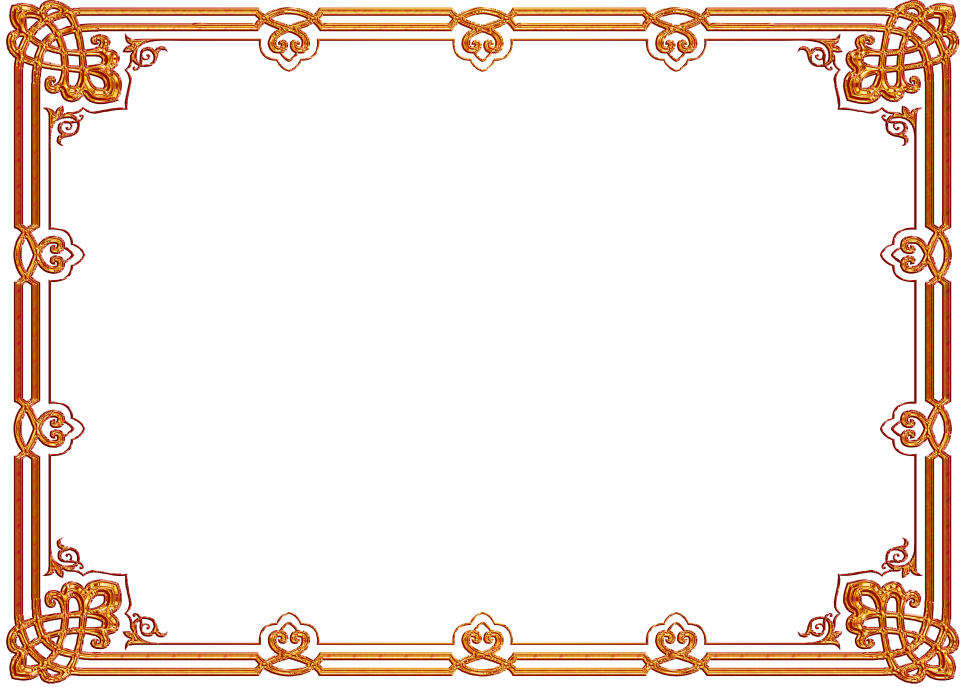 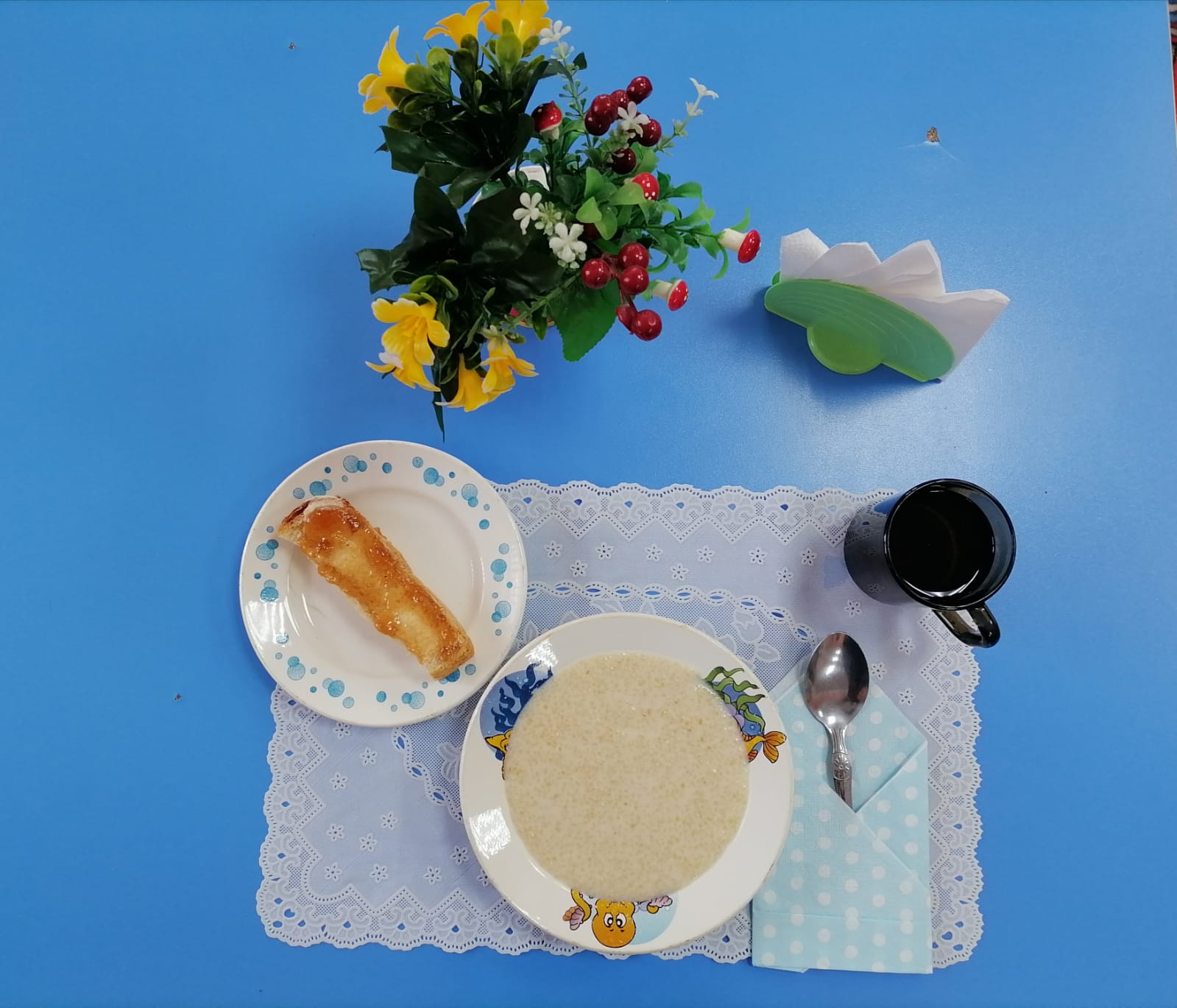 Каша пшеничная, бутерброд с маслом и ждемом,
компот из ягод, хлеб
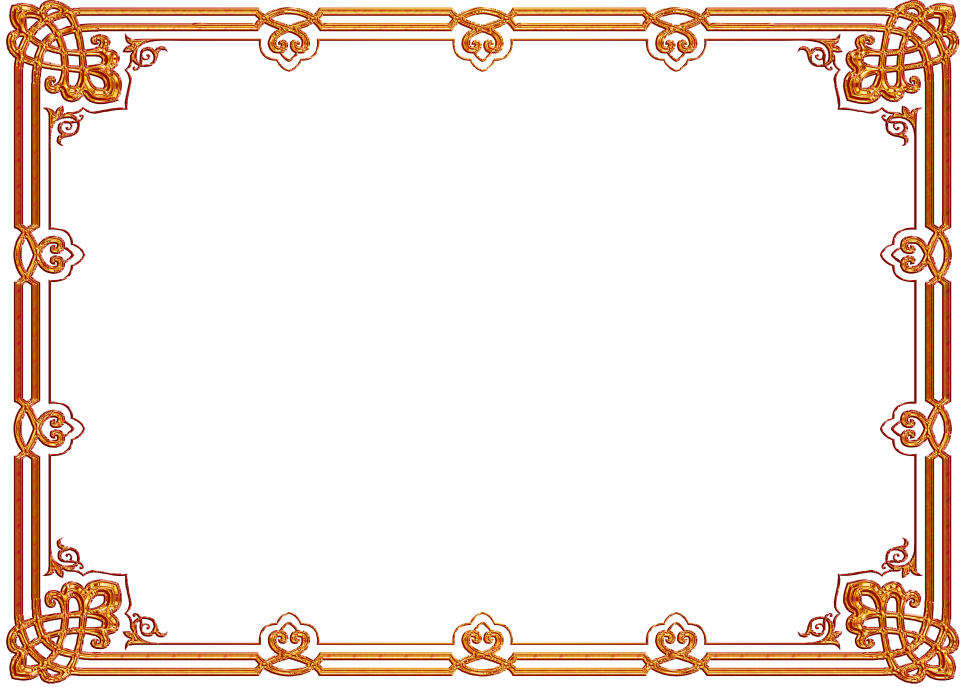 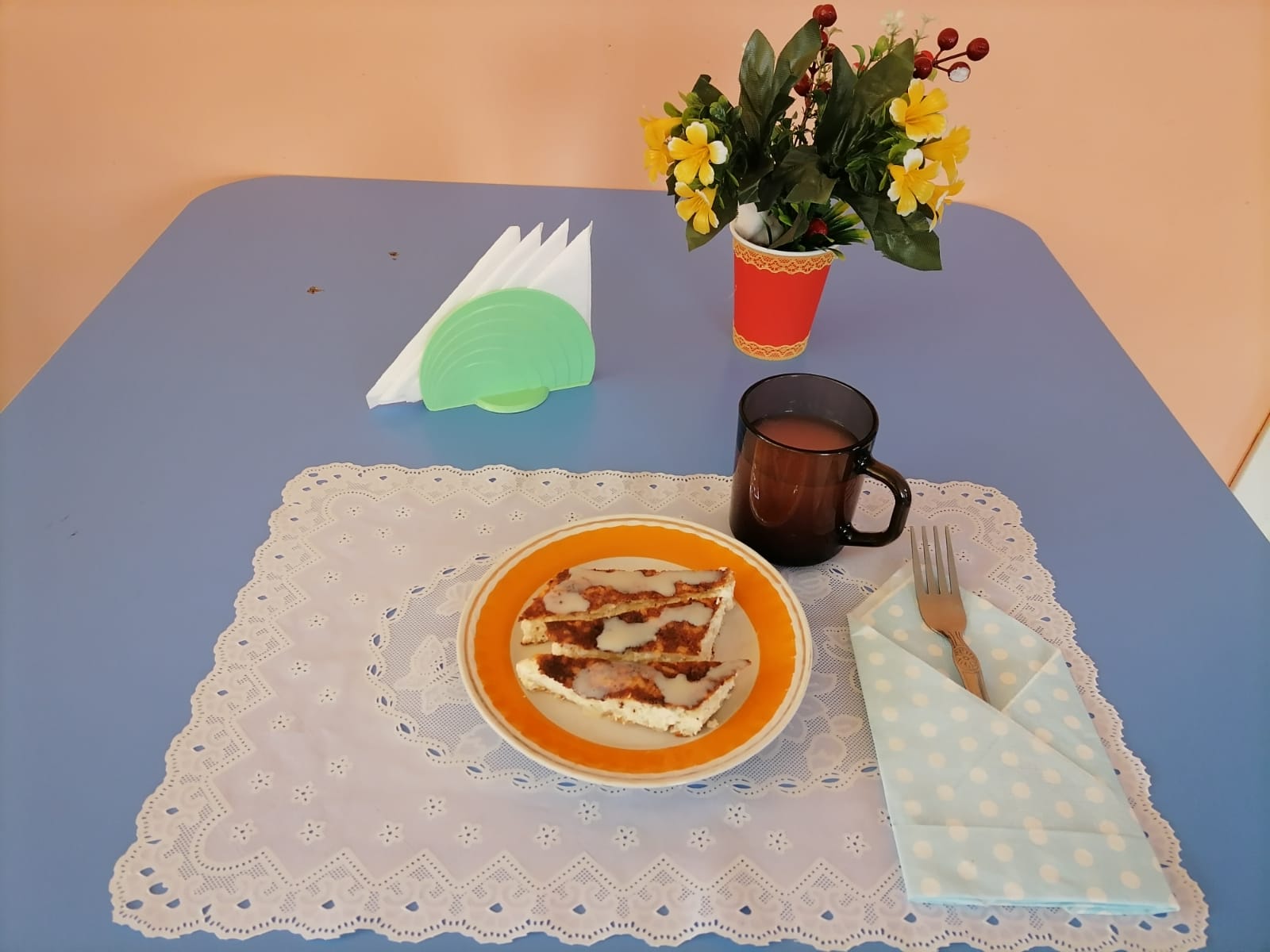 Творожная запеканка со сгущенкой, какао
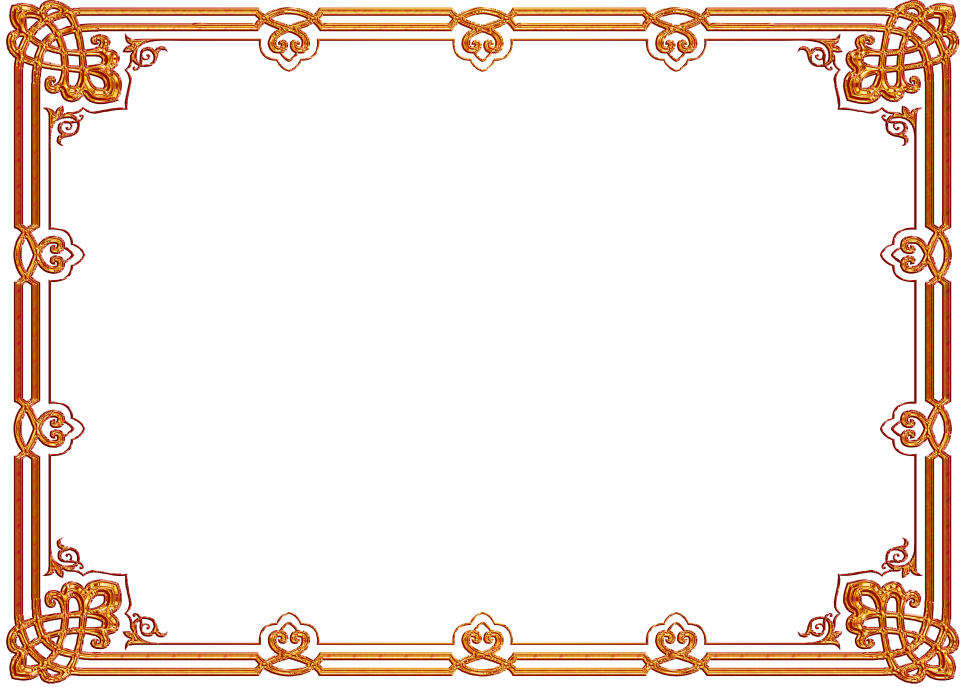 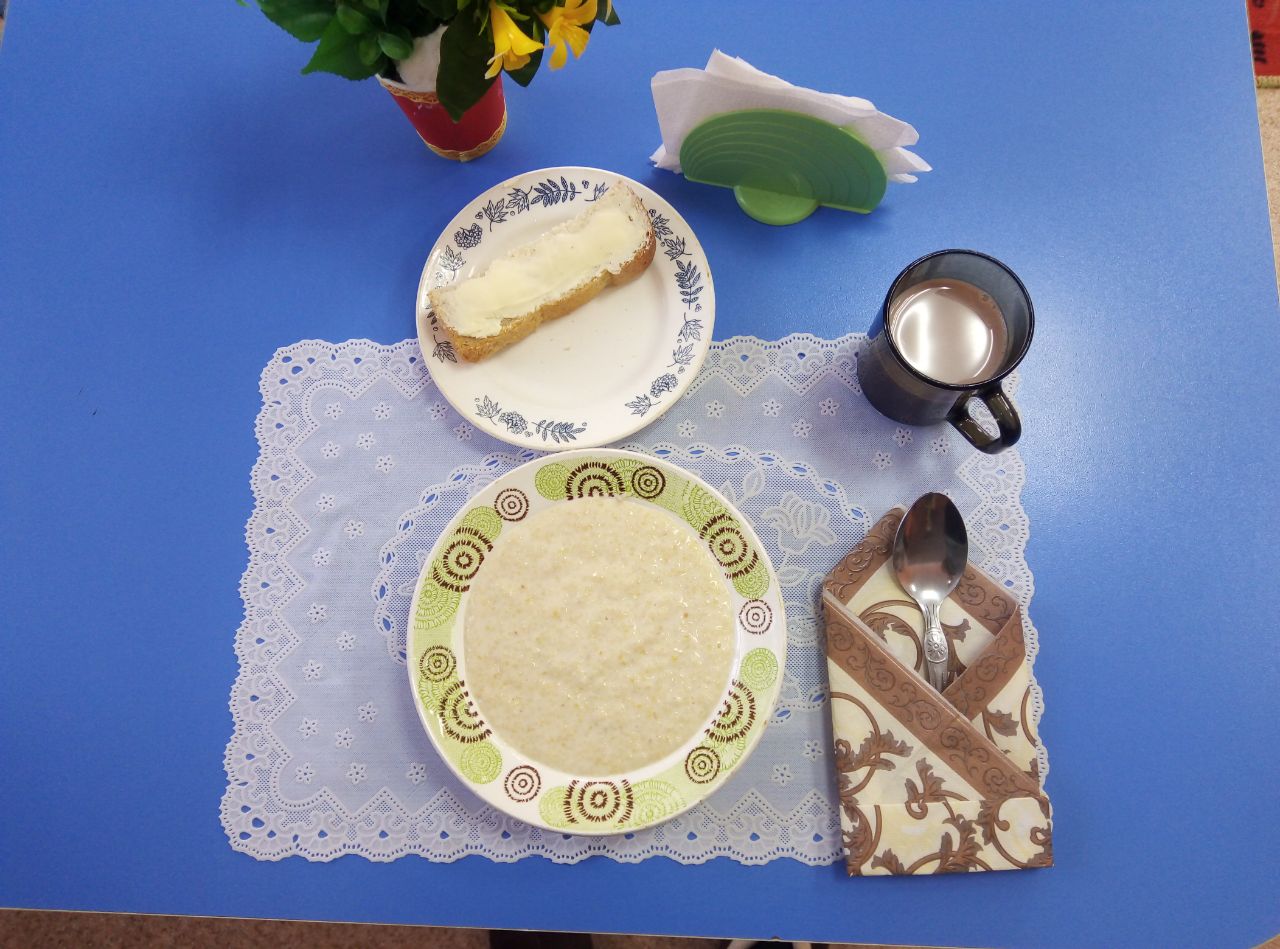 Каша кукурузная (ячка) «Дружба), какао, бутерброт с маслом